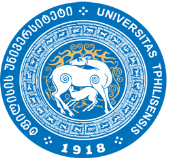 Optimization ofShape Parameters forRadial  Basis  Functions
Salome Kakhaia, Mariam Razmadze 
Supervisors - Ramaz Botchorishvili 
	      Tinatin Davitashvili
Department of Mathematics
Tbilisi State University
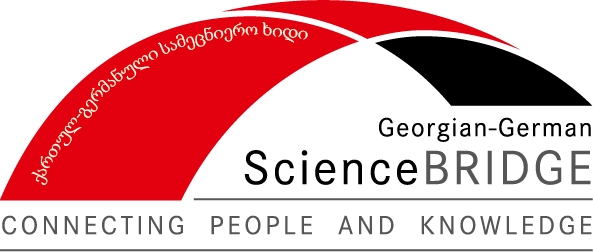 1
August 24, 2018
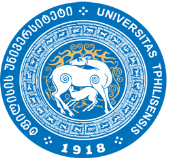 Aim:

Define method for shape parameter Identification 
Improve accuracy of radial basis function Interpolation
Applications for SmartLab measurements
2
RBF - Radial Basis Function
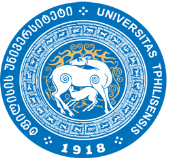 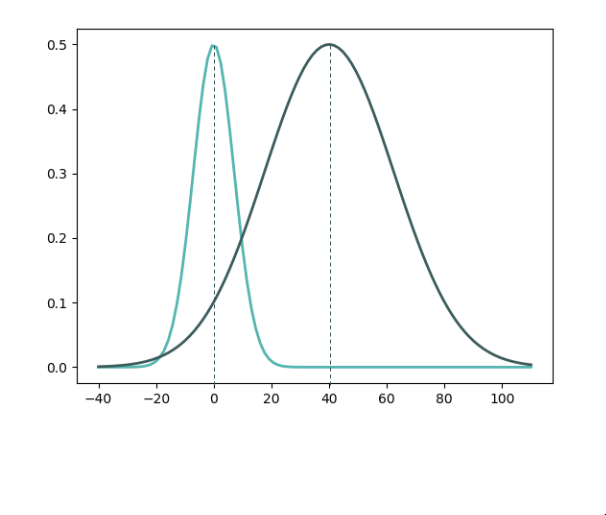 Figure 1.
3
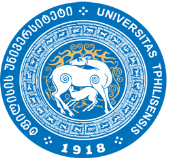 Importance of the Shape Parameter
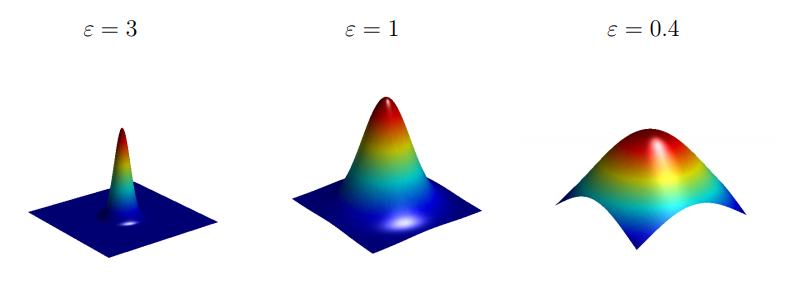 Figure 1
Figure 1 : 
  Choosing Basis Functions and Shape Parameters for Radial Basis Function Methods   
  Michael Mongillo October 25, 2011
4
Optimization of Parameters  1D
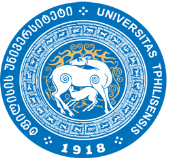 Individual Shape parameter for each basis

Problem and Data orientated  
Best approximation rate in mid points between nodes
More accurate Interpolation process
5
Optimization of Parameters  1D
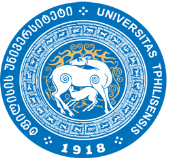 6
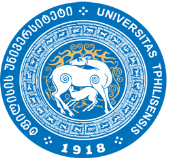 Optimized Shape Parameters 1D
7
Function Approximation 1D
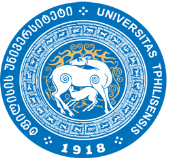 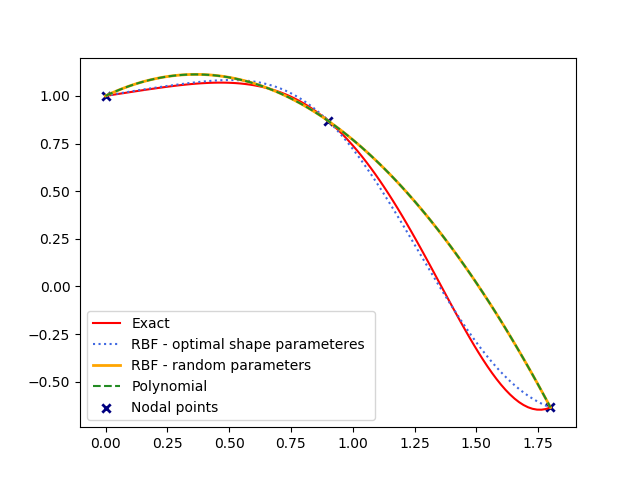 Mean Squared Error :
RBF (optimized parameters) - 0.0004
Polynomial                                - 0.0128
RBF (random parameters)      - 0.0128
8
SmartLab  Measurements
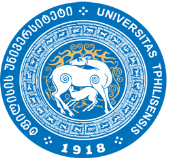 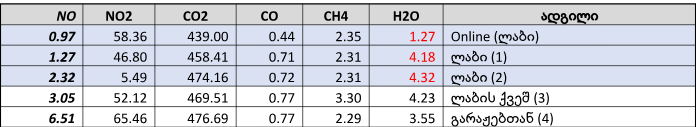 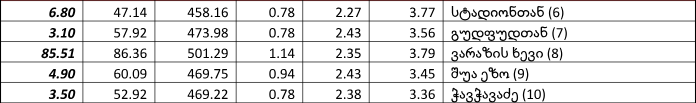 9
SmartLab  Measurements
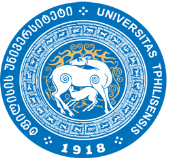 No2
April 13, 2018
Real measured value in node (7) - 57.92
Predicted by RBF Interpolation   -  57.23
Predicted by    Polynomial            -  61.22
10
SmartLab  Measurements
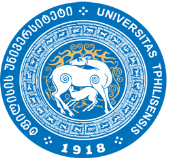 CO
April 13, 2018
Real measured value in node (7) - 0.78
Predicted by RBF Interpolation    - 0.89
Predicted by    Polynomial             - 0.91
11
SmartLab  Measurements
12
Optimization of Parameter  2D
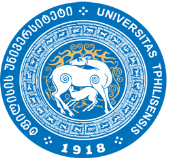 13
Optimization of Parameter  2D
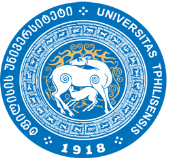 14
Optimised Shape Parameter  2D
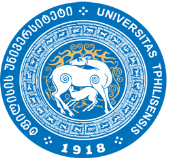 15
Function Approximation 2D
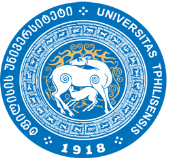 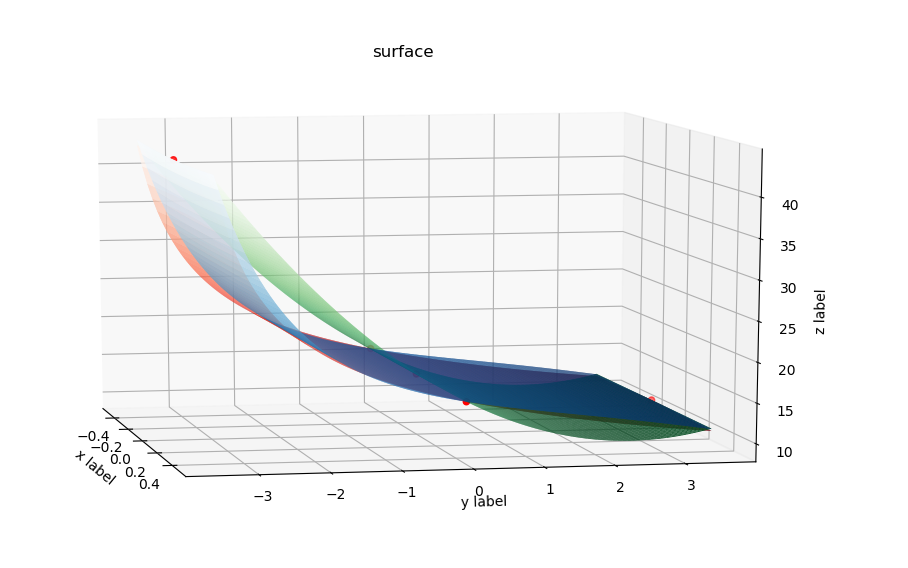 Optimized Shape Parameter =  -0.06

Mean Squared error over the area :
RBF 		    -  0.286
Polynomial  -  7.697
Exact 
RBF 
Polynomial
16
Function Approximation 2D
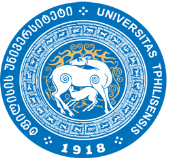 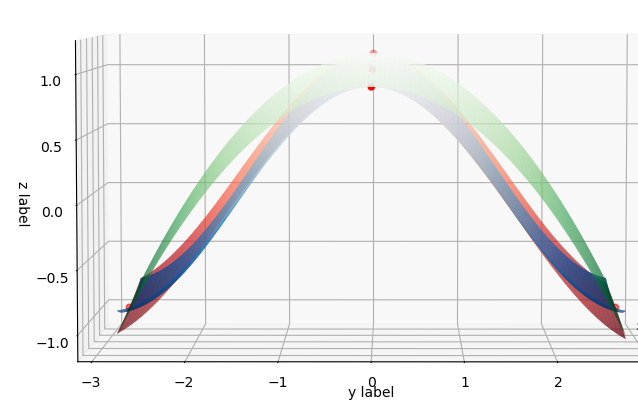 Optimized Shape Parameter =  0.246

Mean Squared Error over the area :
RBF 		    -  0.002
Polynomial  -  0.033
Exact 
RBF 
Polynomial
17
SmartLab  Measurements  2D
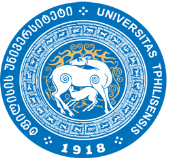 CO
April 4, 2018
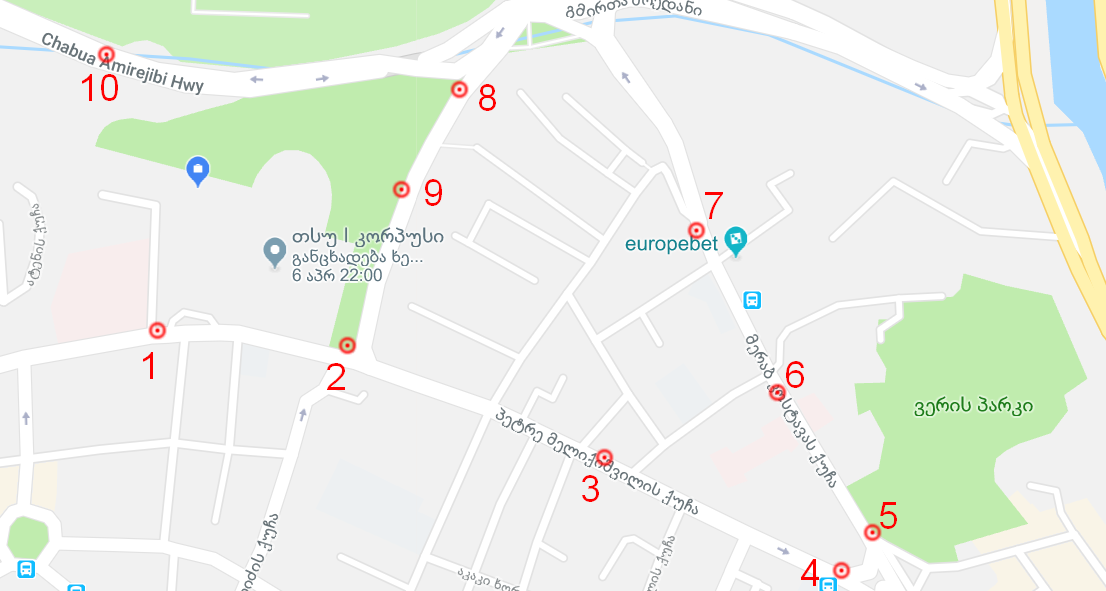 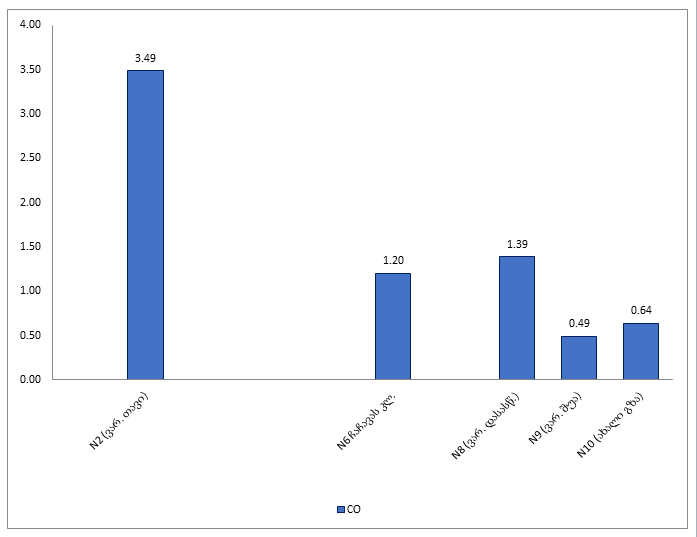 18
SmartLab  Measurements  2D
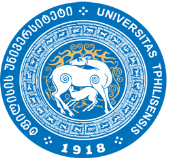 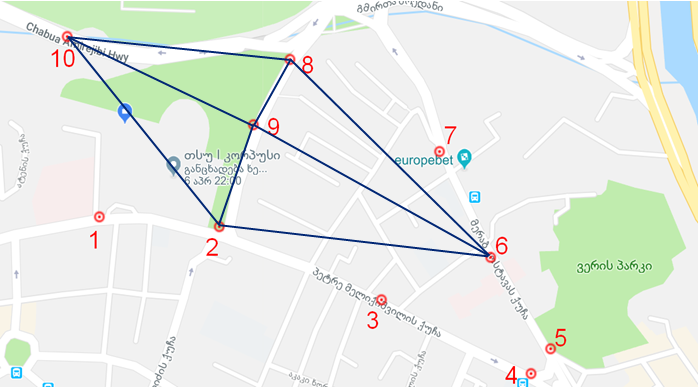 Assumption : 
surface  is flat  and extra factors do not influence the results
19
Results  in  unmeasured locations
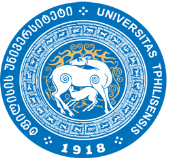 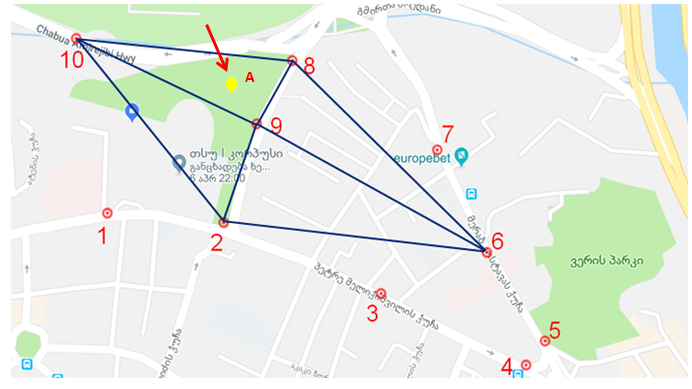 CO -  April 4th, 19:20

Prediction of CO value in A location:

RBF Interpolation               –  0.472
Polynomial Interpolation  –  2.222
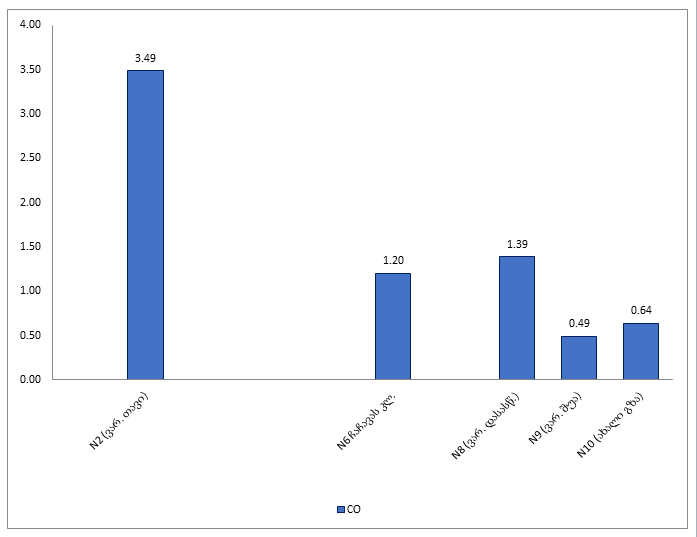 Polynomial
Rbf
A
20
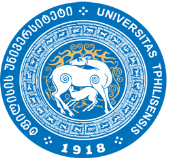 Multiple Variable Shape Parameters
What if we add  more parameters?
While, Gaussian RBF has 1 shape parameter
Multiple variable shape parameters provide adaptive basis

Adaptive basis can achieve higher order of accuracy  based on optimizing parameters.
21
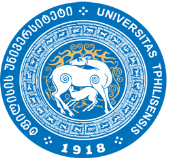 RBF transformationMultiple variable shape parameters
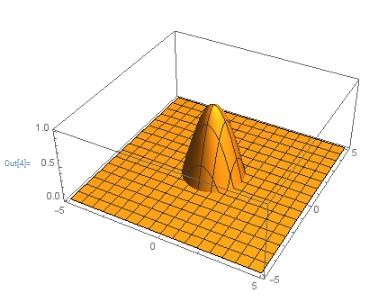 22
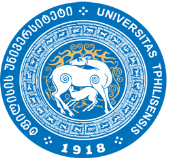 RBF transformationMultiple variable shape parametersresults:
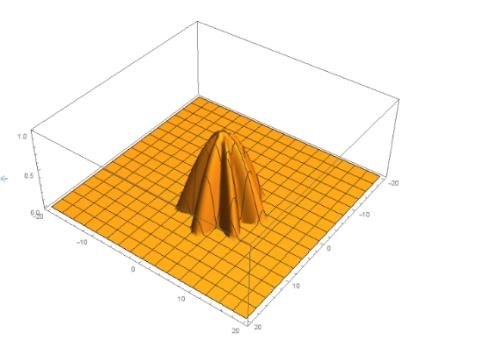 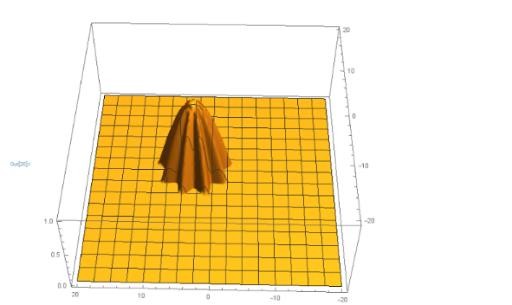 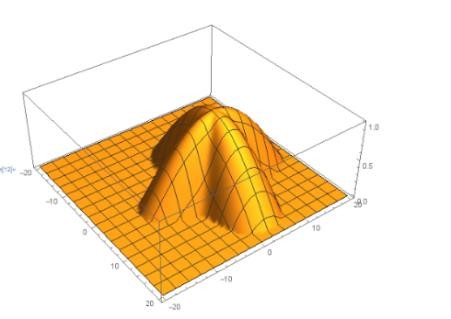 23
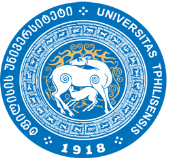 References
A RBF-WENO finite volume method for hyperbolic conservation laws with the monotone     polynomial  interpolation  method   
Jingyang Guo, Jae-Hun Jung

Radial basis function ENO and WENO finite difference methods based on the optimization of shape parameters 
Jingyang Guo, Jae-Hun Jung	

  Inventing the Circle
Johan Gielis 
      Geniaal bvba , 2003.
24
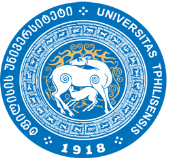 Thank you !
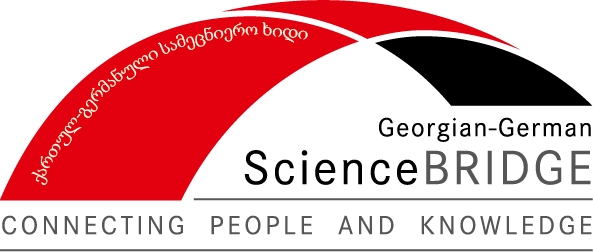